Maquillaje-Mecano
1. Escribe la palabra que falta sin escuchar la canción y con ayuda de los iconos.
No me ________, (1) no me ________(1)No me, no me, no me ________(1) No me ________(1), no me ________(1),  déjalo yaQue hoy no me he puesto el ________(2)
 (Hey, hey, hey)Y mí aspecto externo es demasiado vulgarPara que te pueda gustar
________(4) aquí, ________(4) allá ________(2), ________(2) Un ________(5) de cristalY mírate y mírate
Mírate y mírateMírate y mírateMírate y mírate

No me mires, no me miresNo me, no me, no me miresNo me mires, no me mires,
 déjalo yaNo he dormido nada esta ________(6) (Che, che,…
No me ________(1), no me ________(1) No me, no me, no me ________(1) No me ________(1), no me ________(1), 
déjalo yaQue hoy no me he ________(3) a la mo-
 (-Da, -da, -da)Y tengo una imagen demasiado normalPara que te pueda gustar, ah, ah, ah
1
2
3
________(4) aquí, ________(4) allá ________(2) ________(2) Un ________(5) de cristalY mírate y mírate
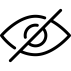 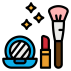 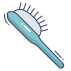 4
5
6
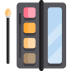 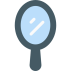 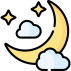 2. Escucha la canción y corrige si es necesario
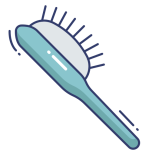 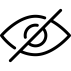 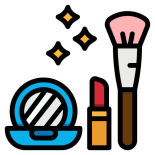 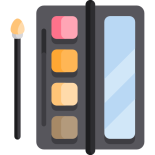 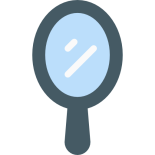 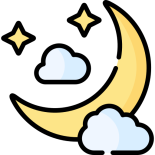